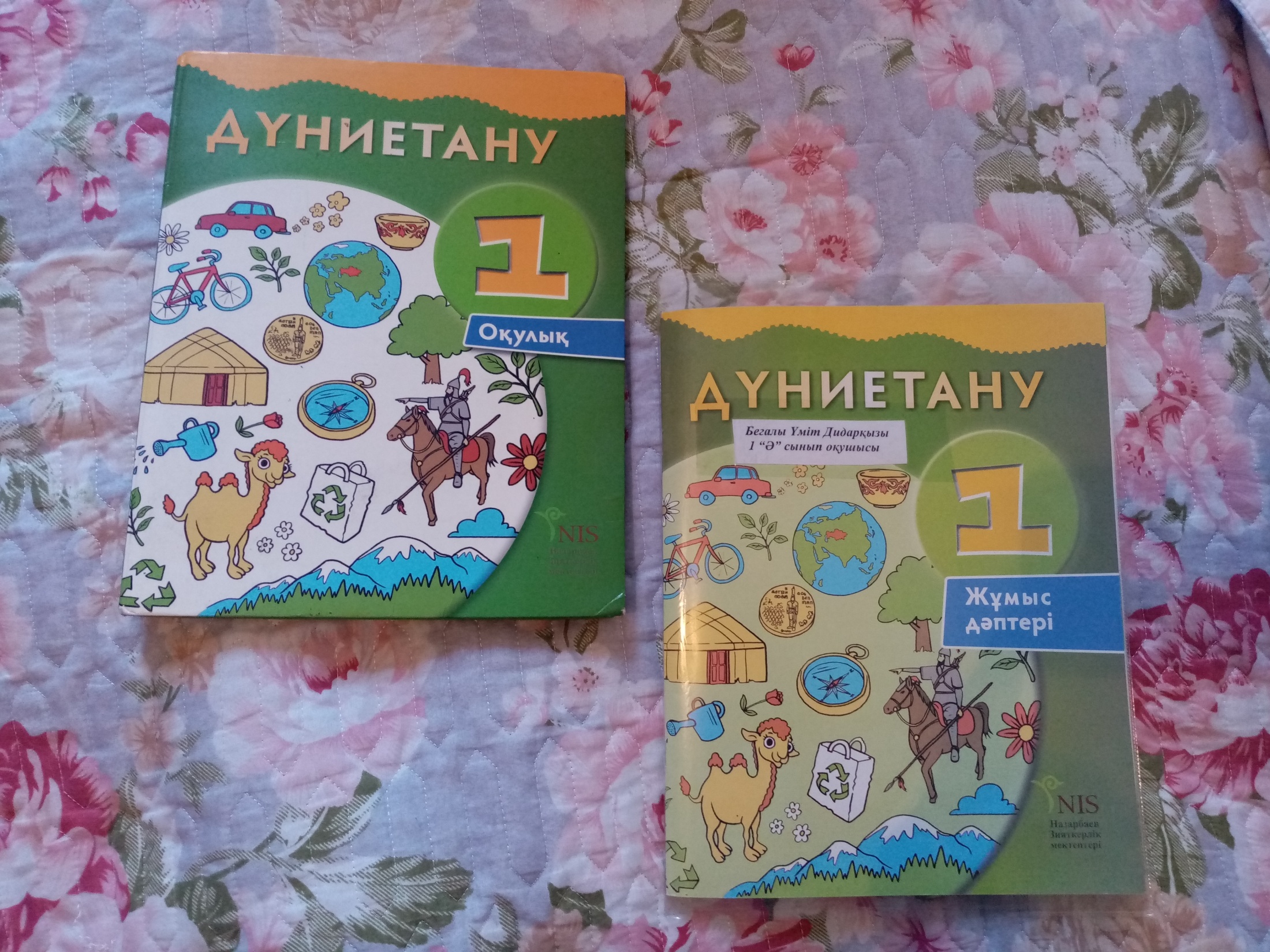 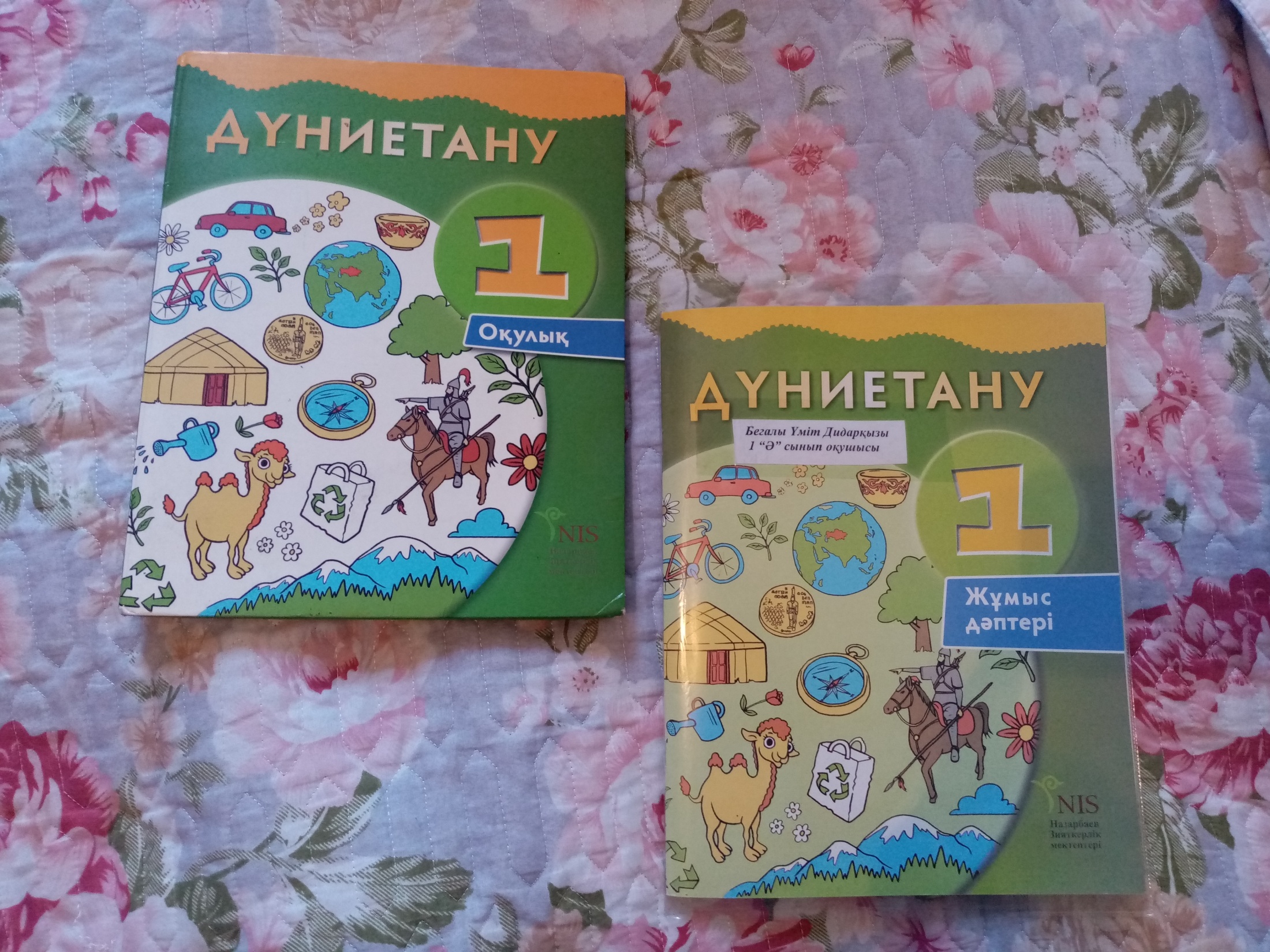 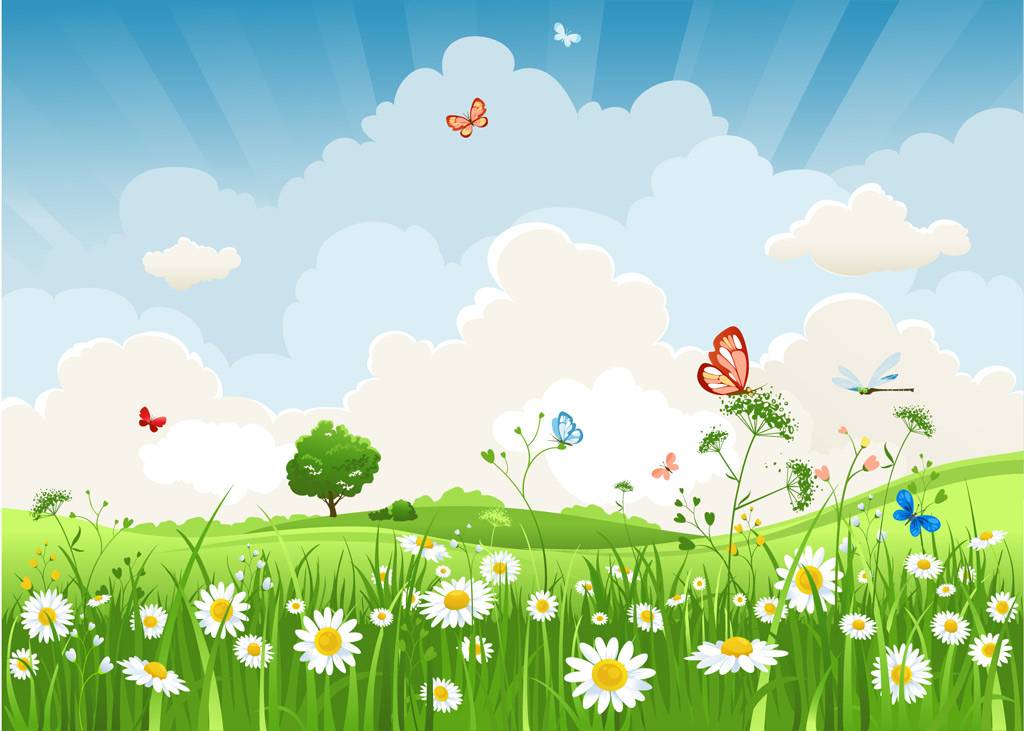 Денсаулық – зор байлық
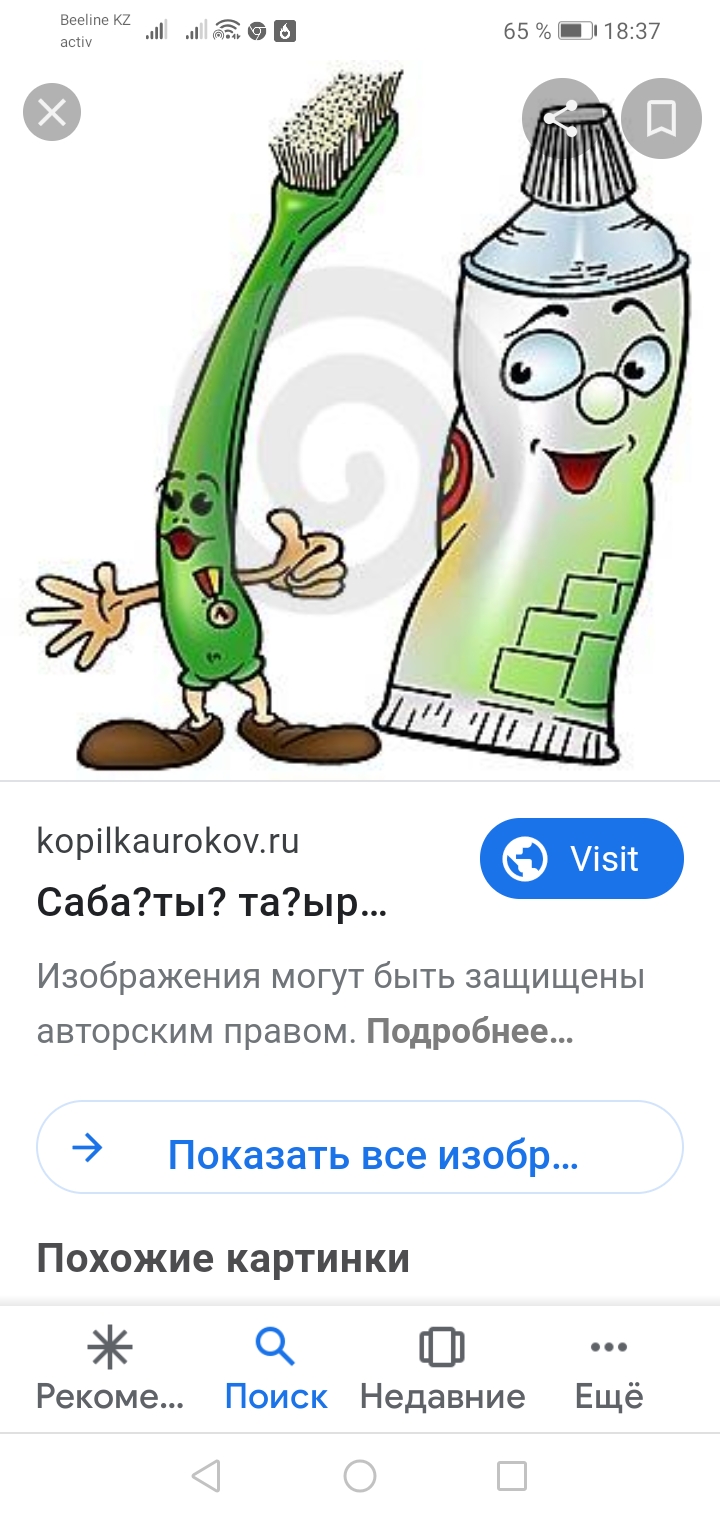 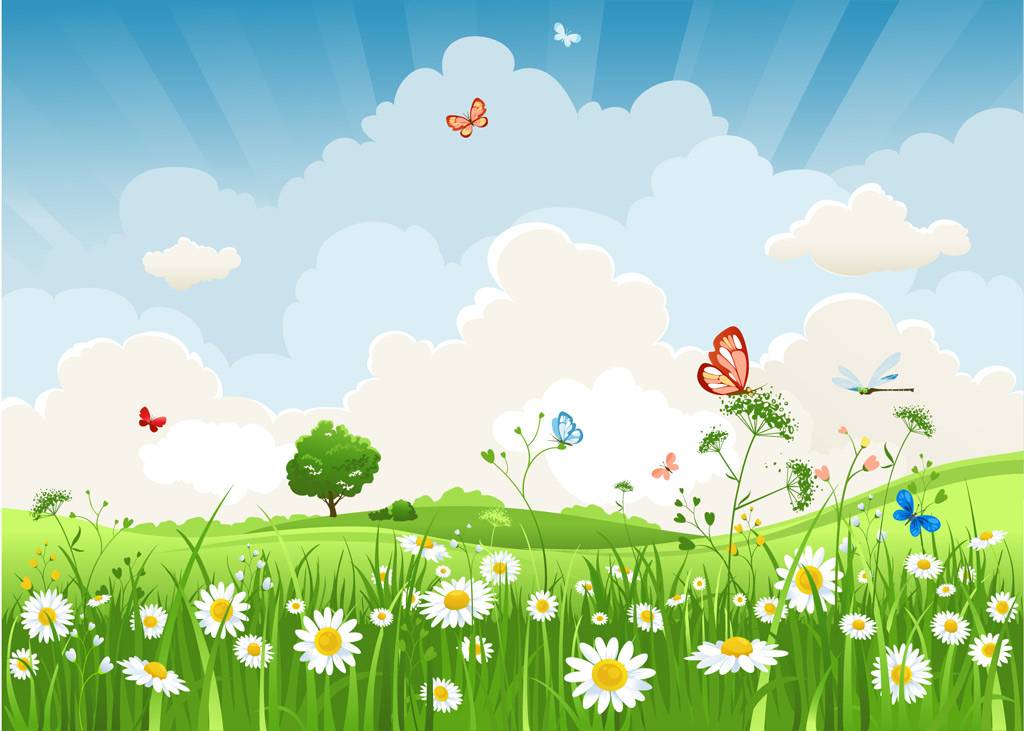 Дүниетану
Тараудың аты: Дені саудың –жаны сау 
Тақырыбы: Тазалық –денсаулық кепілі
Сабақ негізделген оқу мақсаты (мақсаттары)
1.1.4.1 жеке бас гигиенасын сақтаудың маңыздылығын түсіндіру
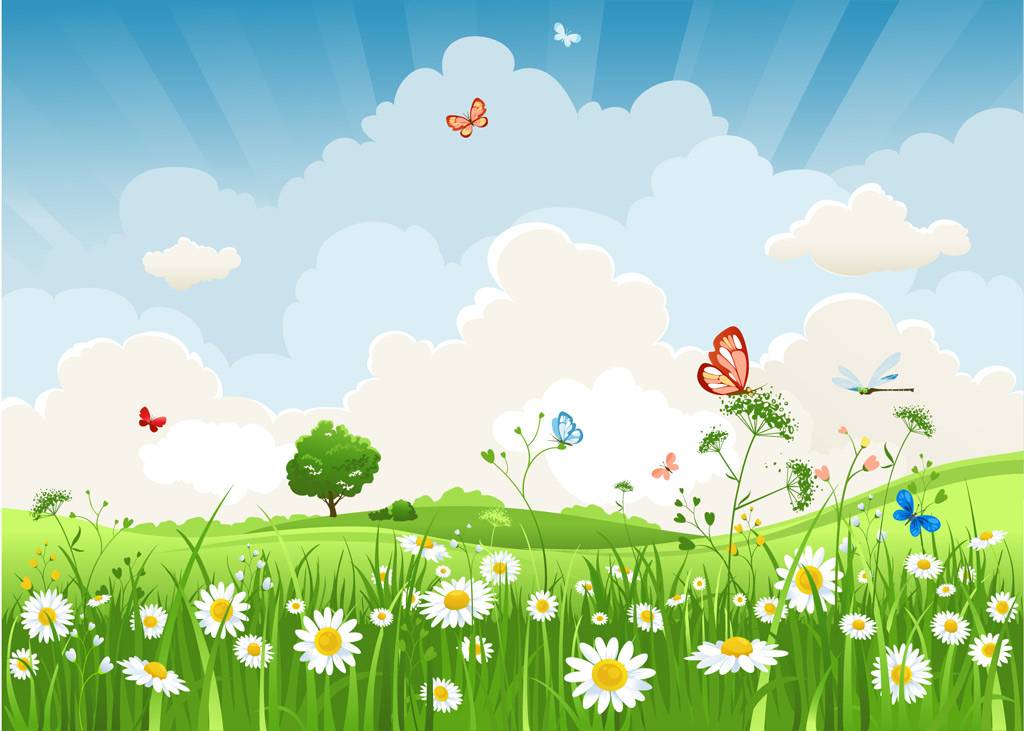 Үйге тапсырма
Оқулықтағы 82-83 беттерді оқу
Сен  суретшісің